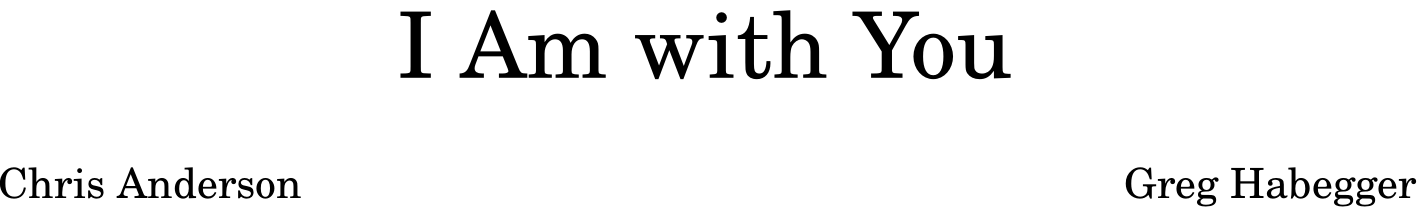 Dedicated to Colonial Hills Baptist Church of Indianapolis, IN in remembrance of July 27, 2013.
[Speaker Notes: You are welcome to use or modify these PowerPoints as needed. Feel free to change the design or layout to suit your ministry, school, home, or company. More PowerPoint slides can be found at mobilehymns.org]
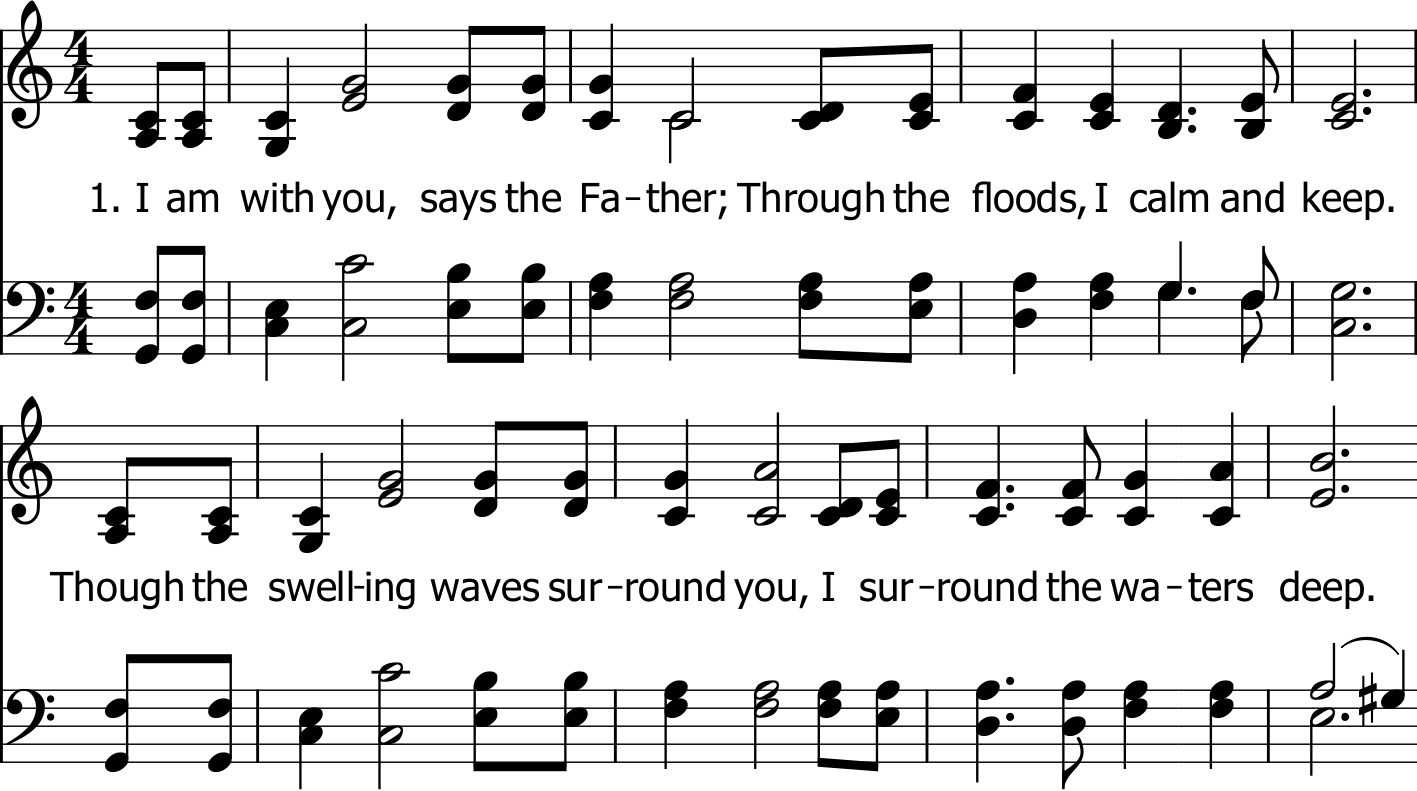 Dedicated to Colonial Hills Baptist Church of Indianapolis, IN in remembrance of July 27, 2013.
Dedicated to Colonial Hills Baptist Church of Indianapolis, IN in remembrance of July 27, 2013.
Dedicated to Colonial Hills Baptist Church of Indianapolis, IN in remembrance of July 27, 2013.
Dedicated to Colonial Hills Baptist Church of Indianapolis, IN in remembrance of July 27, 2013.
Dedicated to Colonial Hills Baptist Church of Indianapolis, IN in remembrance of July 27, 2013.
Dedicated to Colonial Hills Baptist Church of Indianapolis, IN in remembrance of July 27, 2013.
Dedicated to Colonial Hills Baptist Church of Indianapolis, IN in remembrance of July 27, 2013.
Dedicated to Colonial Hills Baptist Church of Indianapolis, IN in remembrance of July 27, 2013.